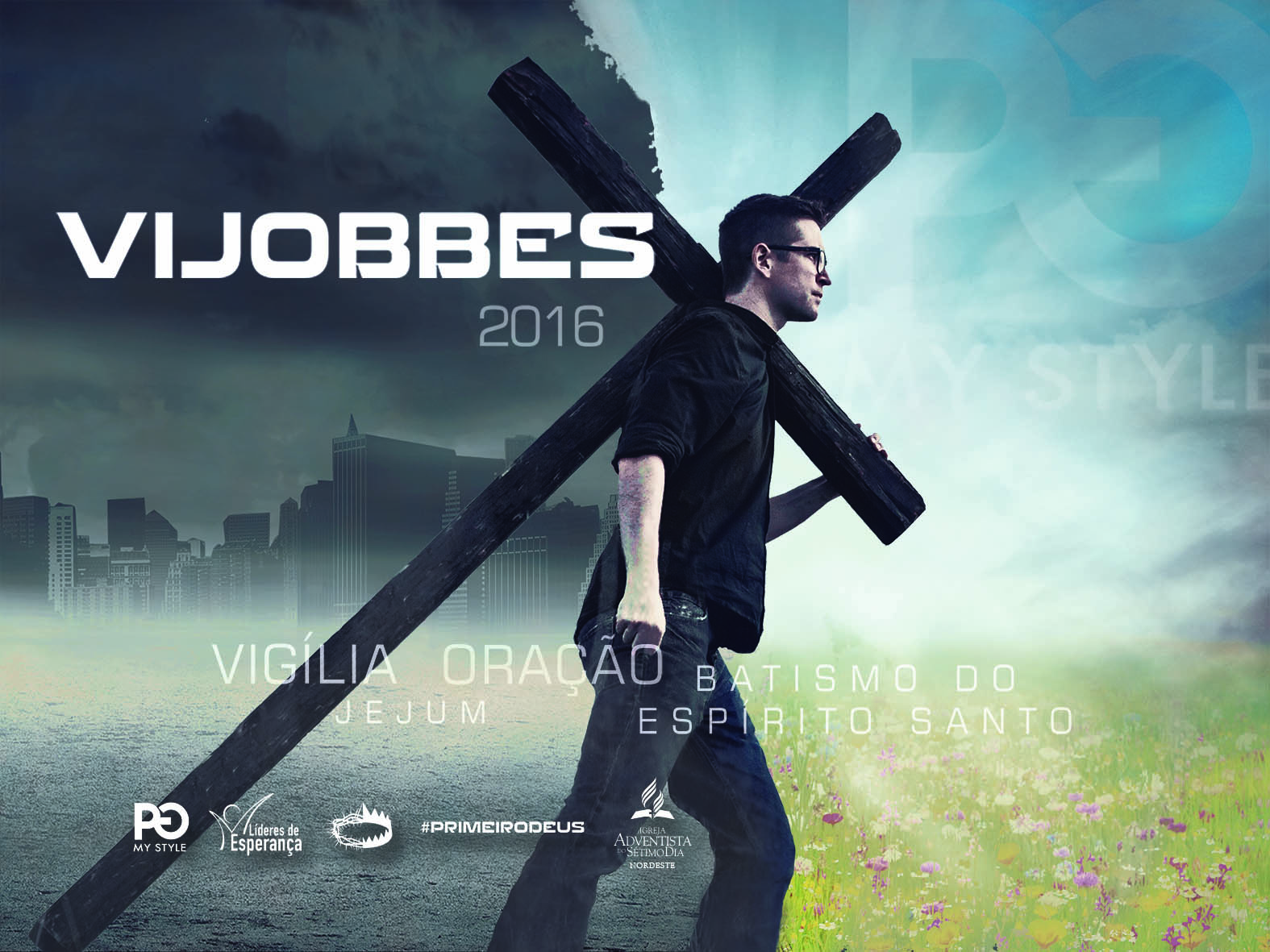 [Speaker Notes: www.4tons.com.br
Pr. Marcelo Augusto de Carvalho]
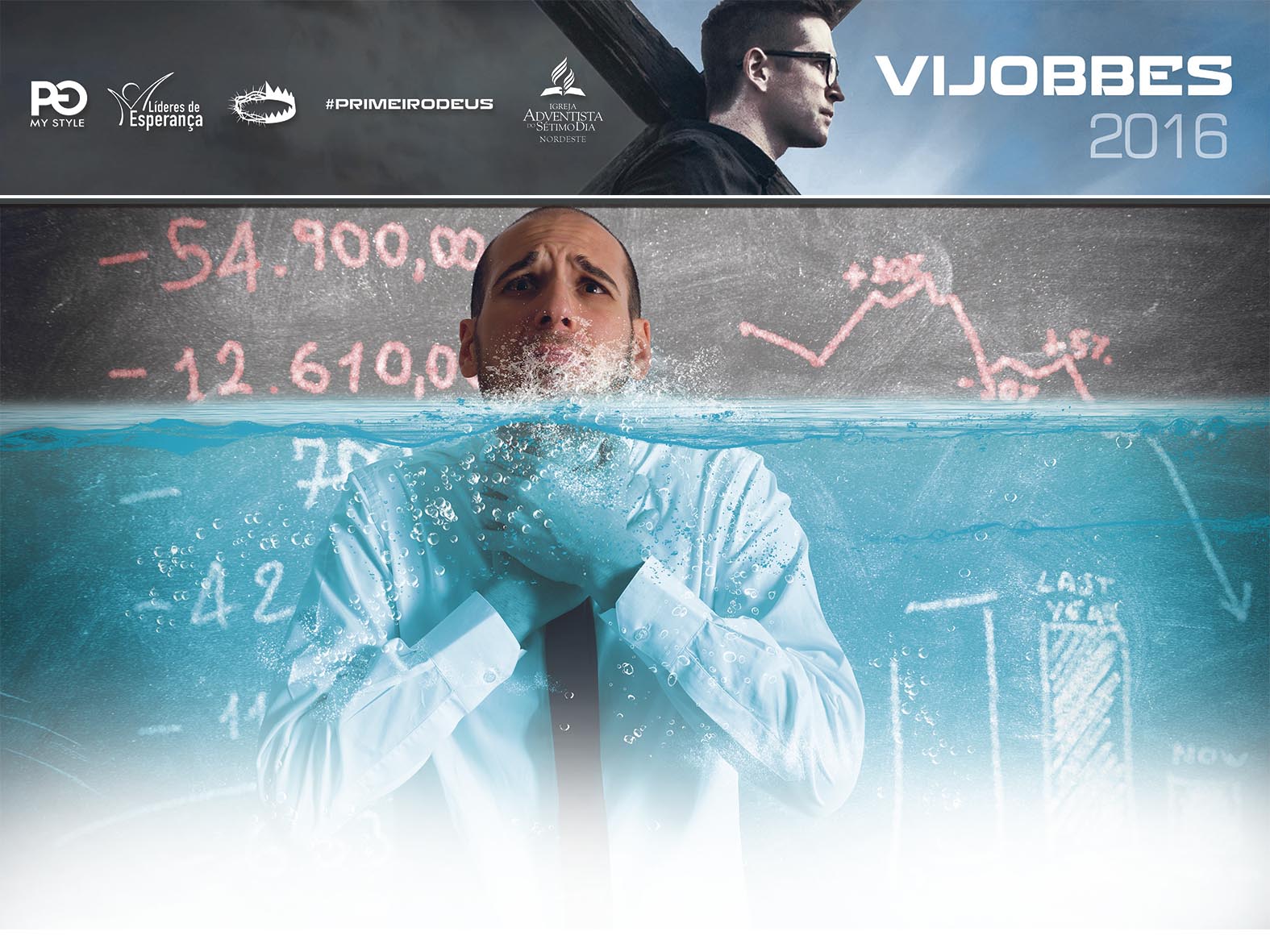 PARA ONDE FOI
O SEU DINHEIRO?
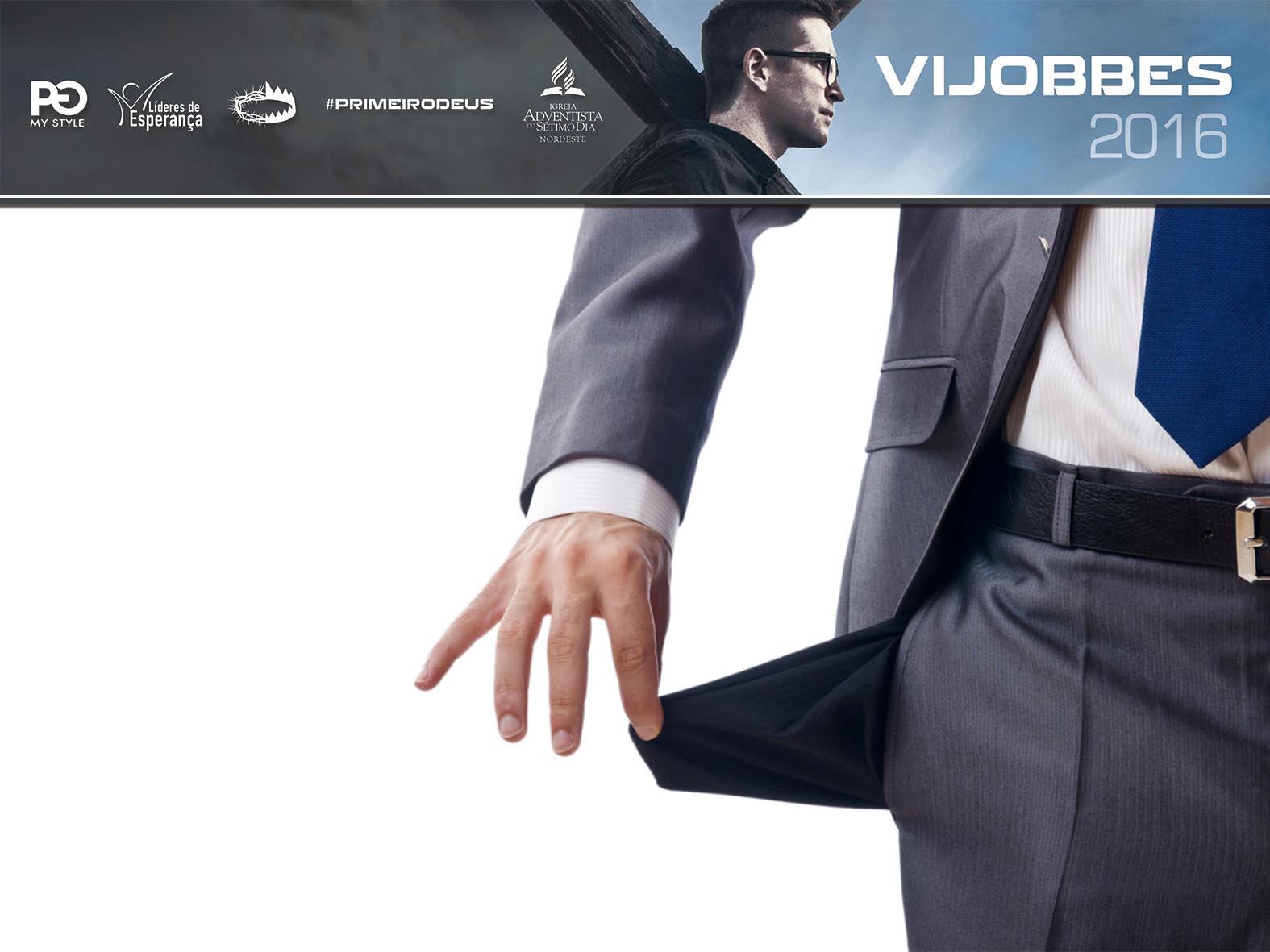 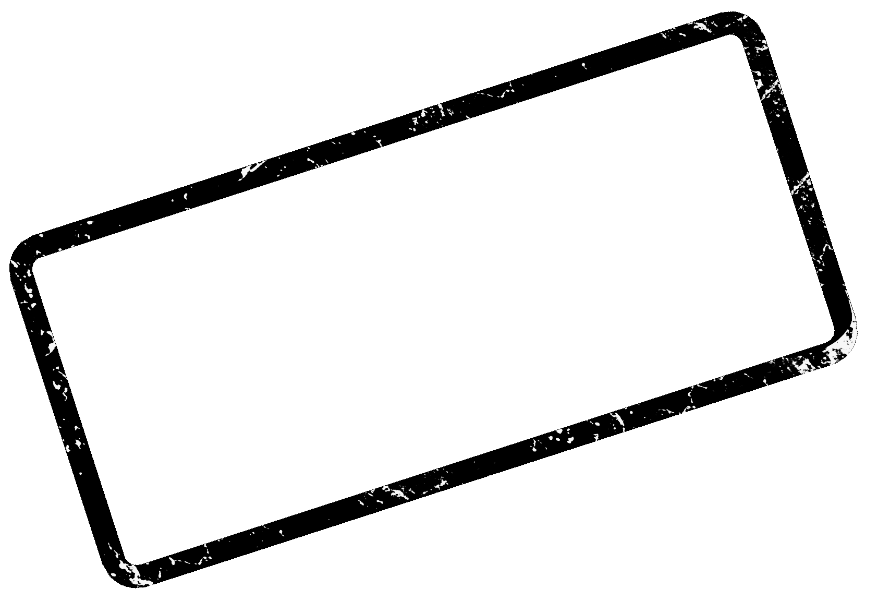 64%
DAS FAMÍLIAS ESTÃO INDIVIDADAS
Fecomércio-SP, 2016.
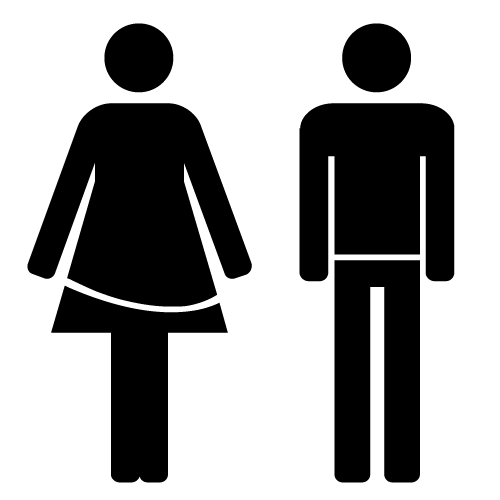 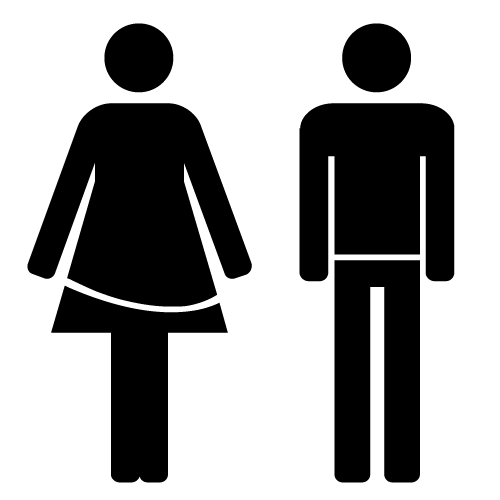 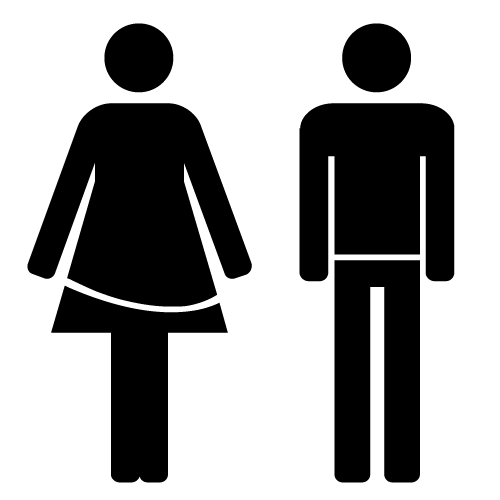 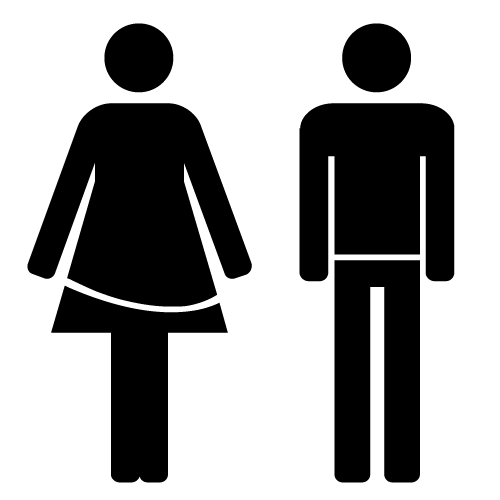 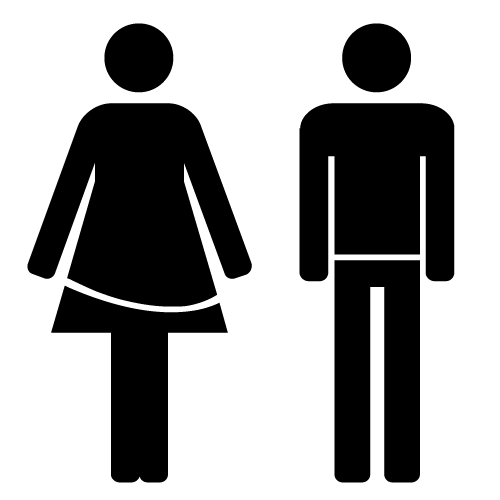 Conforme o banco central, estão devendo 44% de sua renda anual, que representa cerca de 5 meses de salário.
ESTATÍSTICAS
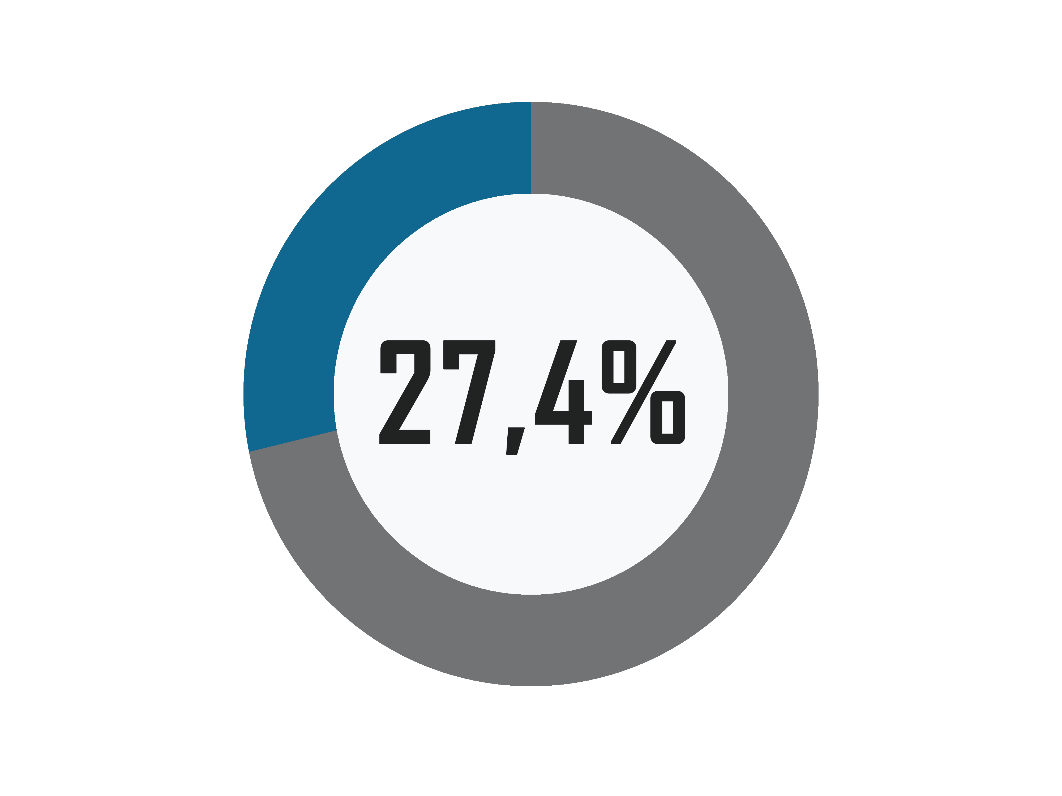 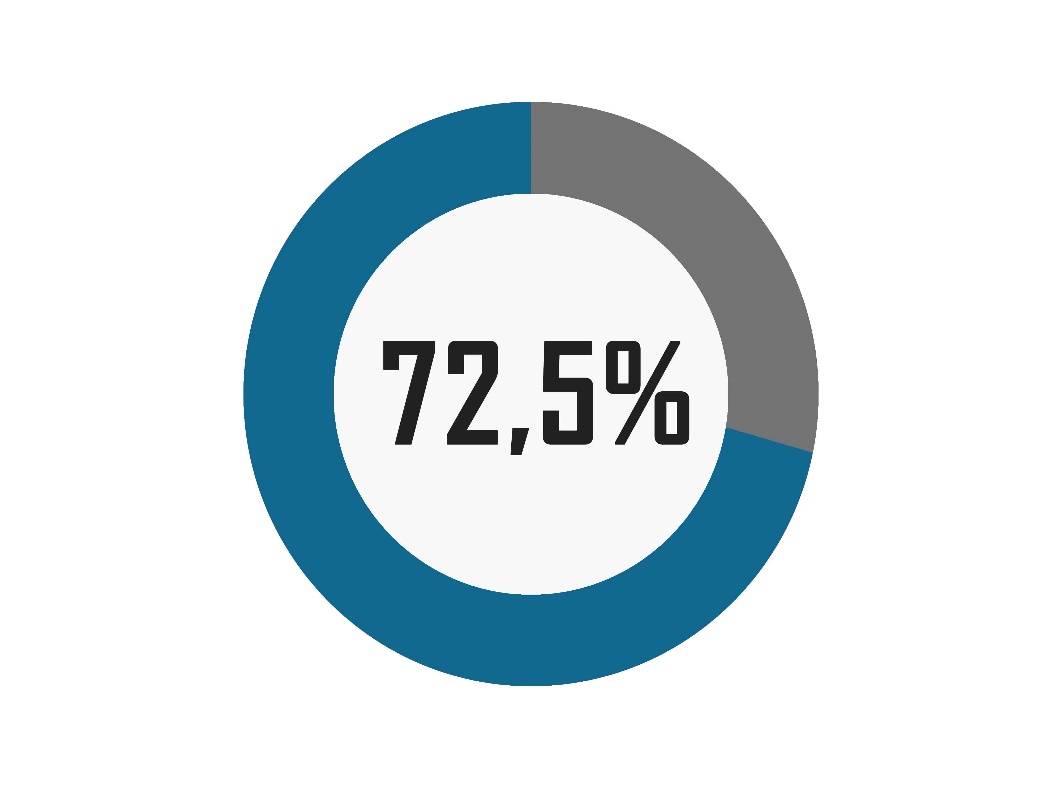 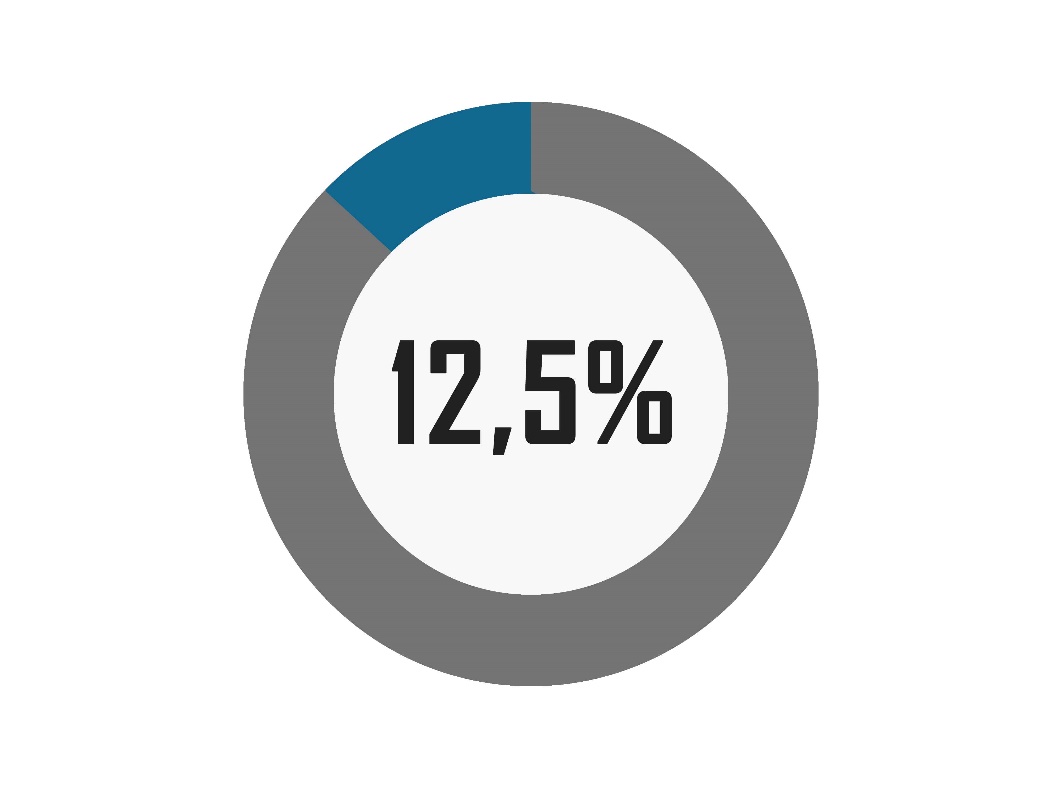 FINANCIAMENTO 
DE VEÍCULOS
CARTÃO DE CRÉDITO
CARNÊS
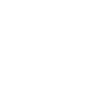 A proporção dos endividados, cuja dívida representa até a metade do rendimento domiciliar mensal é de
17,6%
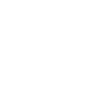 As famílias brasileiras afirmam que, embora tenham dívidas, terão condições de quitá-las totalmente é de
14,7%
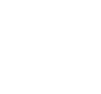 41,7%
Poderão quitá-las parcialmente,
O restante diz não ter condições de pagar suas dívidas, segundo o IEF (Índice de Expectativas das Famílias).
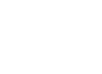 A Bíblia fala que a dívida escraviza (Provérbios 22: 7) e refere-se a ela mais de 25 vezes, sempre negativamente.
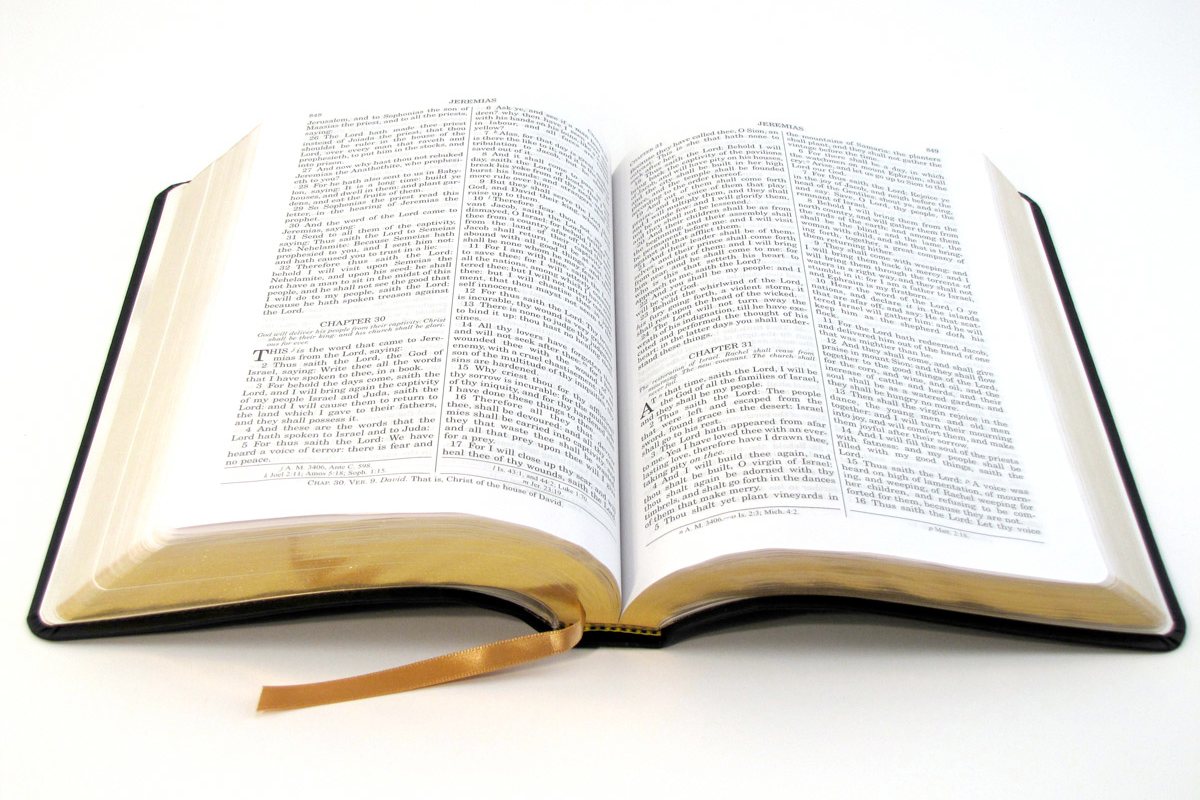 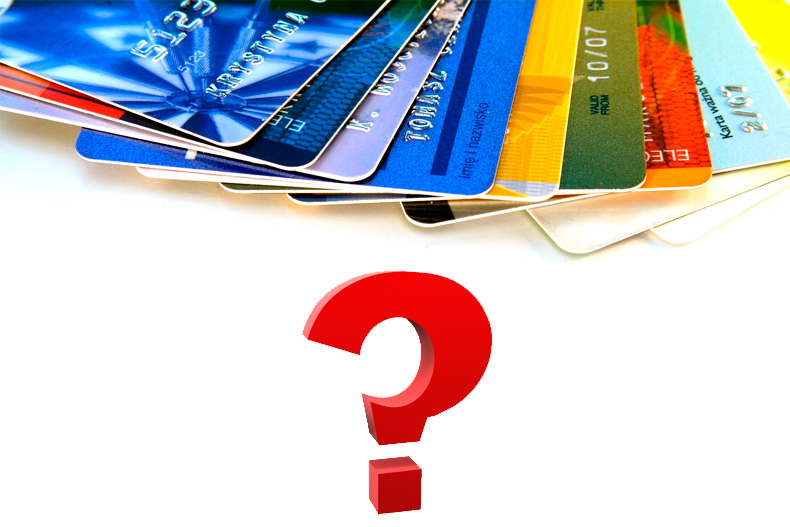 Antes de fazer uma dívida tenha certeza de que o serviço ou produto é uma necessidade inevitável e inadiável. Depois procure a menor taxa de juros e confirme se cabe no seu orçamento.
“Assim como os pobres são dominados pelos ricos, quem pede dinheiro emprestado se torna escravo de quem empresta.”
 Provérbios 22.7 - BV
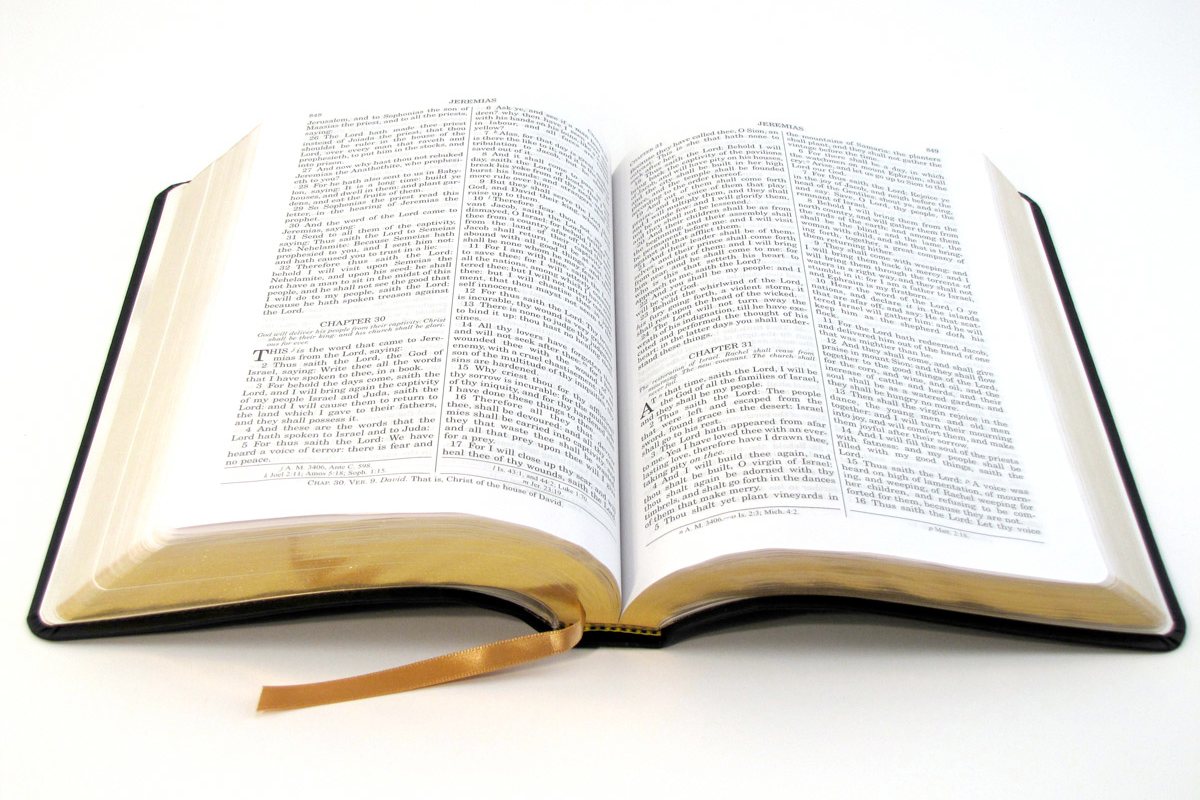 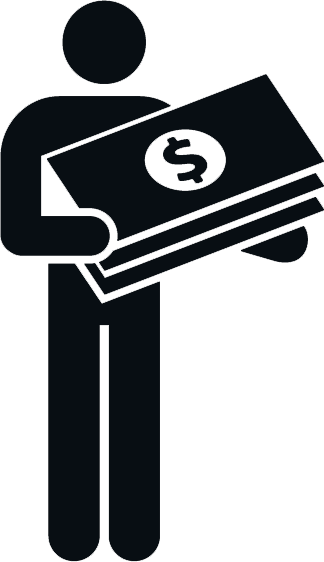 A bíblia não indica quando é que se deve fazer umadívida, apenas informa que ela representa um compromisso muito forte e por isto deve ser evitada.
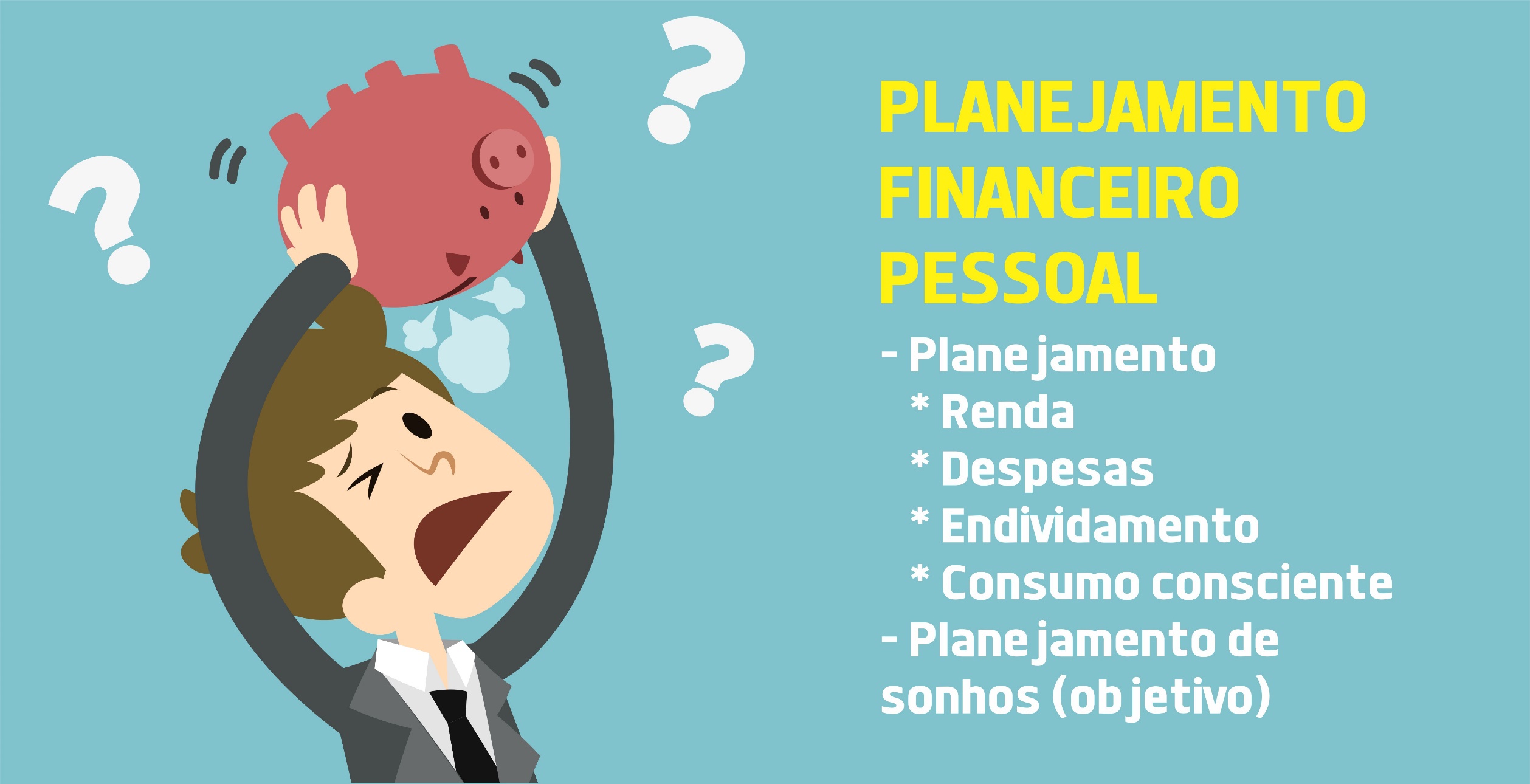 Devo e não nego...
A grande parte está endividada por não aplicar princípios saudáveis, de gerenciamento das finanças da família no dia a dia.
Em outras famílias, a razão para as dívidas é que não existe planejamento e nem orçamento, muito menos, controle financeiro.
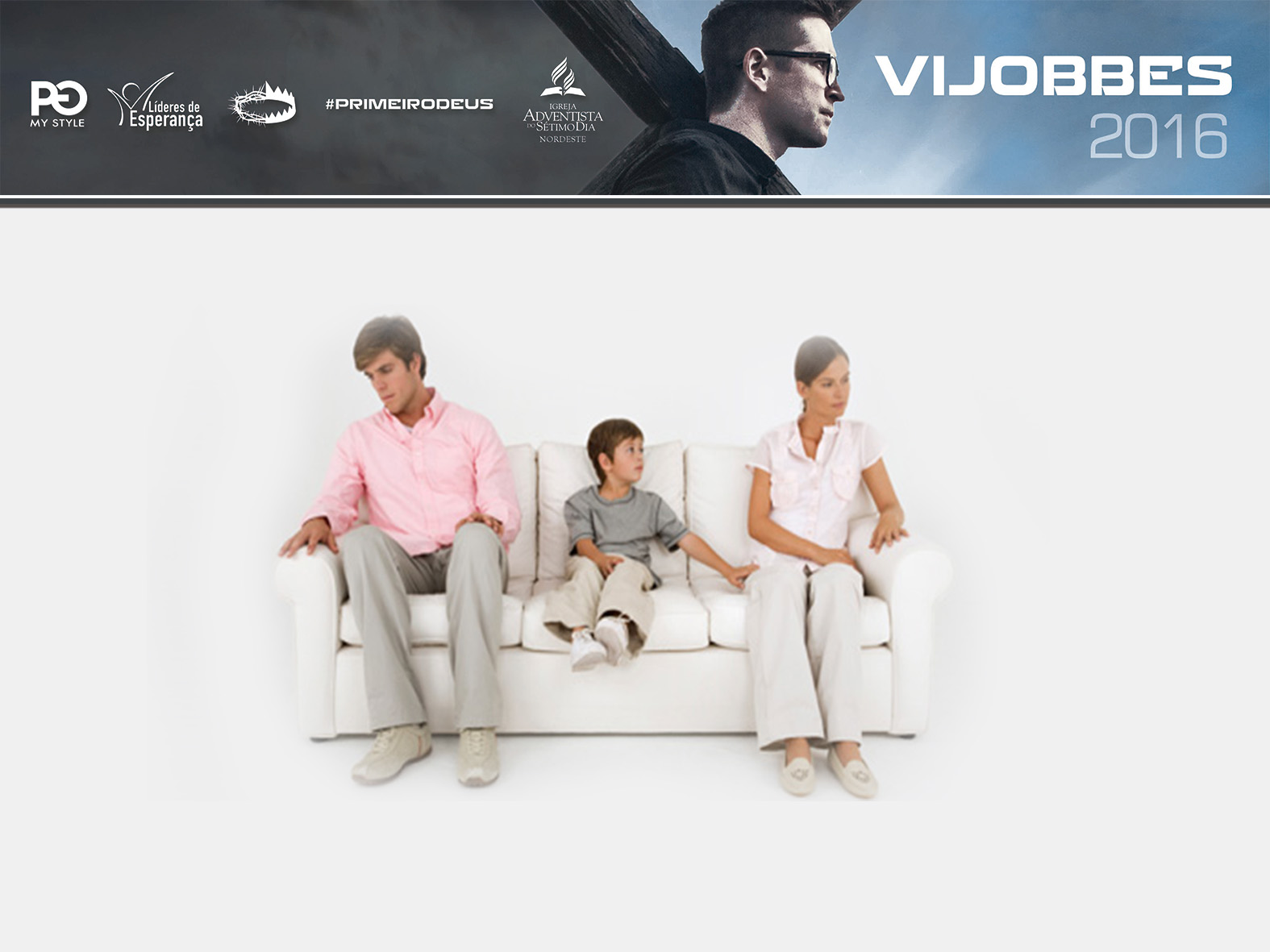 Família que deve, briga mais.
“Melhor é um bocado seco e tranquilidade do quea casa farta de carnes e contendas.” Pv 17:1.
Ellen G. White diz que “Muitos, muitíssimos, não se têm educado a si mesmos o bastante para manter suas despesas nos limites dos seus rendimentos. Não aprendem a ajustar-se às circunstâncias; eles tomam e tornam a tomar empréstimos, sobrecarregando-se de débitos, e consequentemente ficam desencorajados, desacorçoados.” 
O Lar Adventista, 374
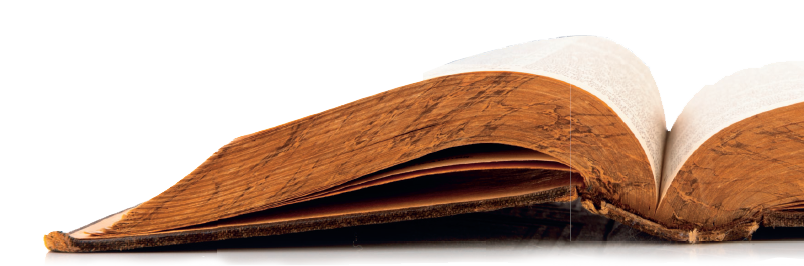 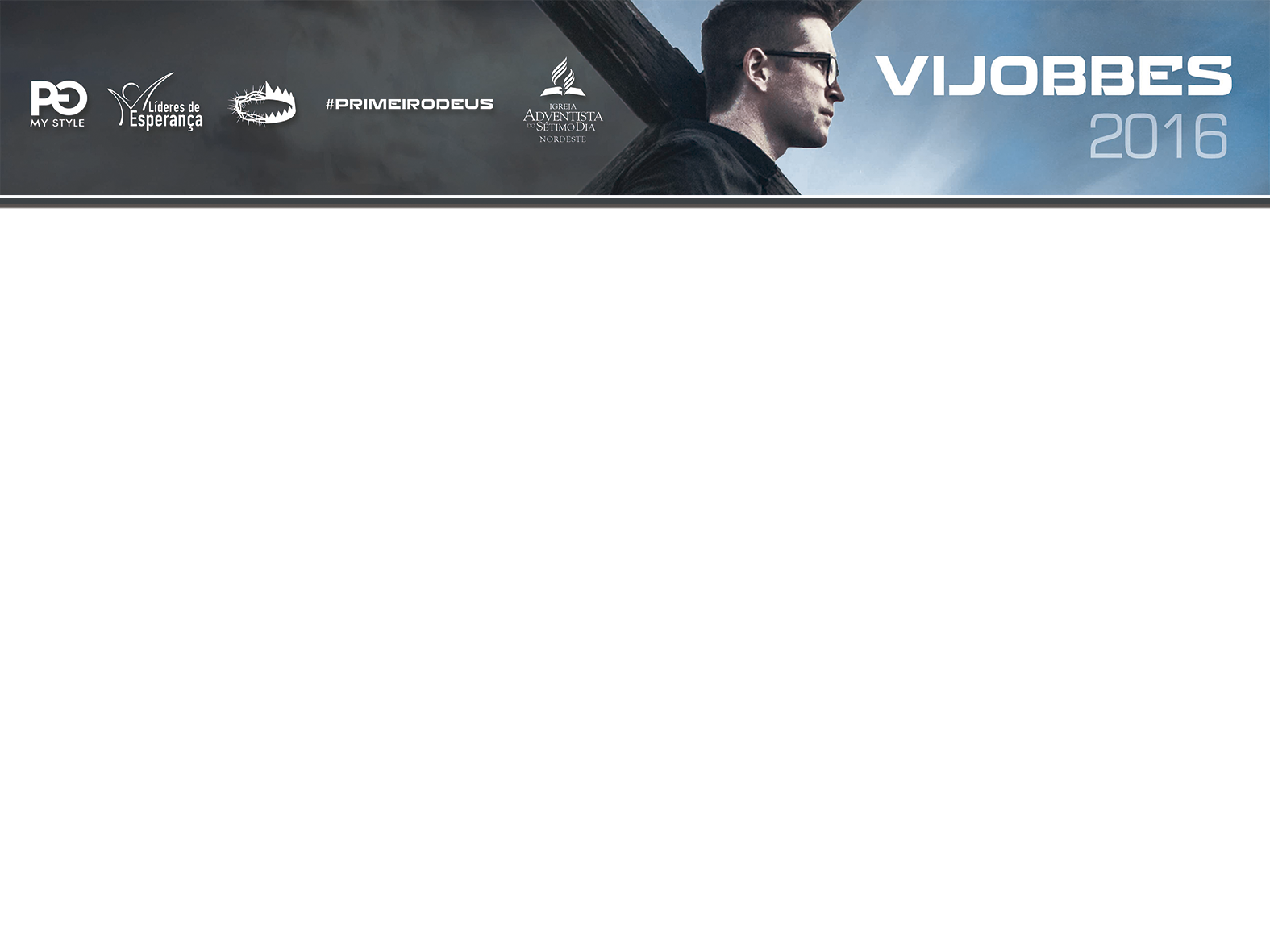 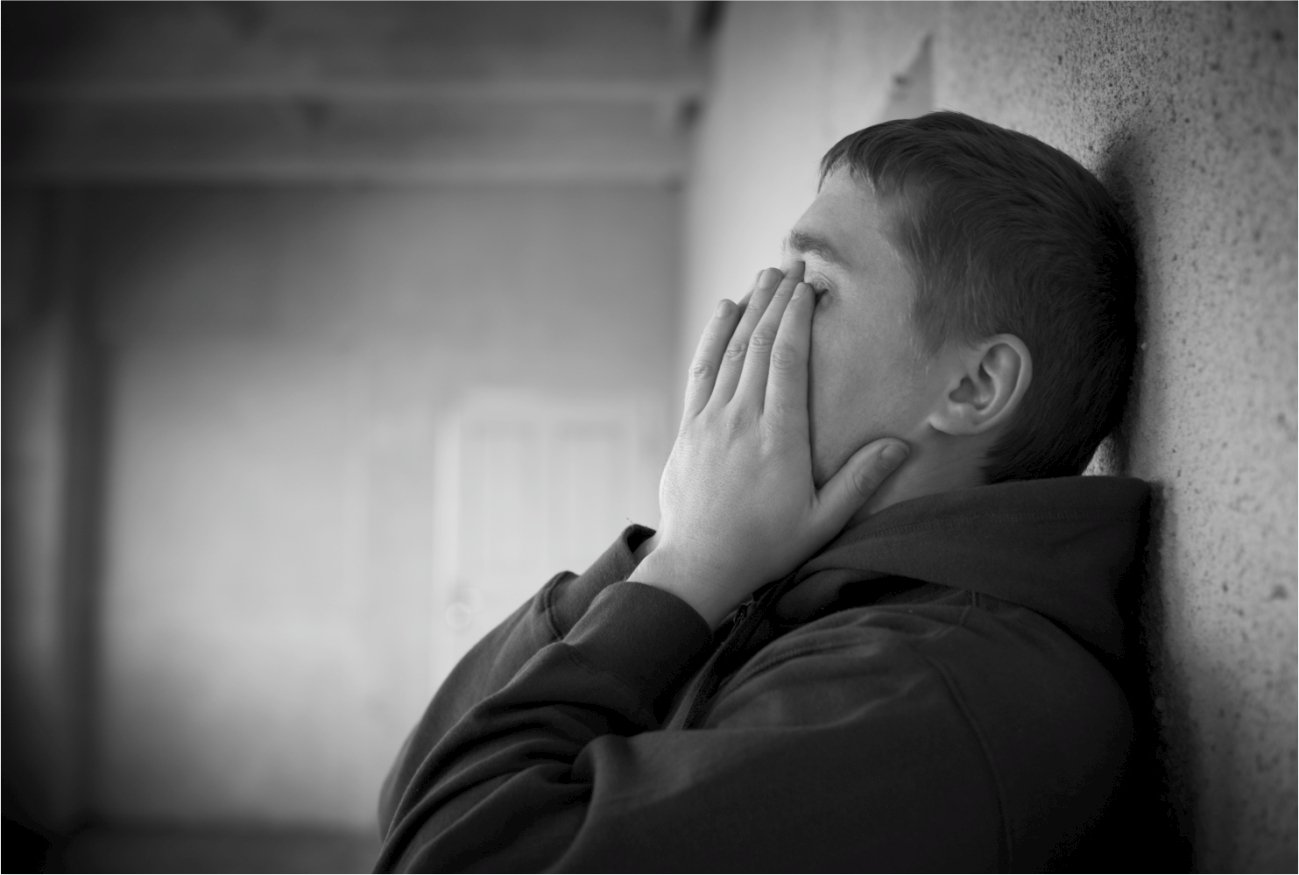 Quem está endividado tende a pensar que Deus o abandonou, quando na verdade, na maioriados casos, foram as próprias escolhas que levarama esta situação.
“…Você necessita eliminar suas despesas e procurar suprir esta deficiência em seu caráter. Pode e deve fazer determinados esforços para colocar sob controle sua disposição de gastar além de seus rendimentos.” 
O Lar Adventista, 393
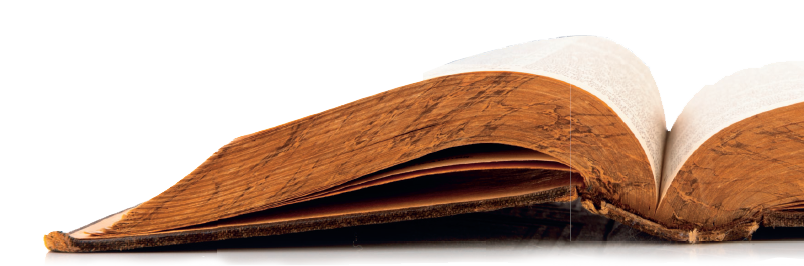 Um plano simples para você que quer sair das dívidas:
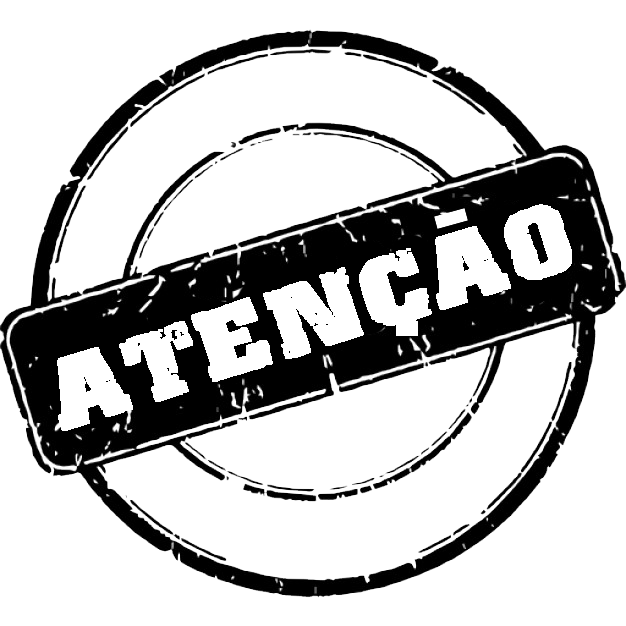 Deus em primeiro lugar
Limite drasticamente as compras
Suspenda o cartão ou cheques
Plano de pagamento da dívida
Um plano simples para você que quer sair das dívidas:
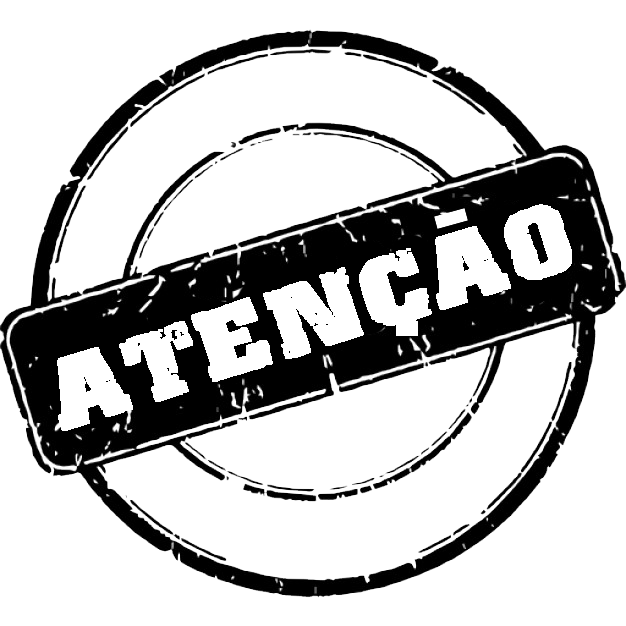 Registros dos gastos
Compre apenas à vista
Medidas de economia
Evite adiantamentos ou empréstimos
“Não deixe de pagar suas dívidas”. Pv 3:27. (trad. livre). Não diga: ‘pagarei em alguma oportunidade’. Se lhe for possível pague agora.”
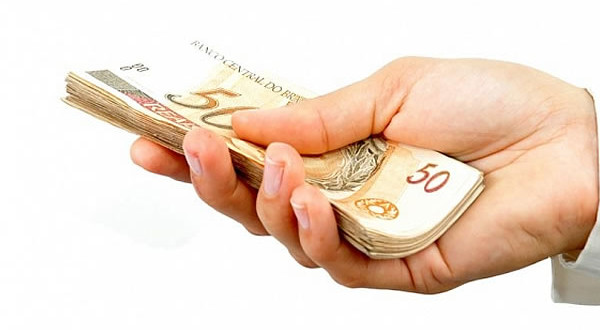 Na carta aos Romanos, Paulo diz: 
“A ninguém devais coisa alguma a não ser o amor com que vos ameis uns aos outros...” Rm 13:8.
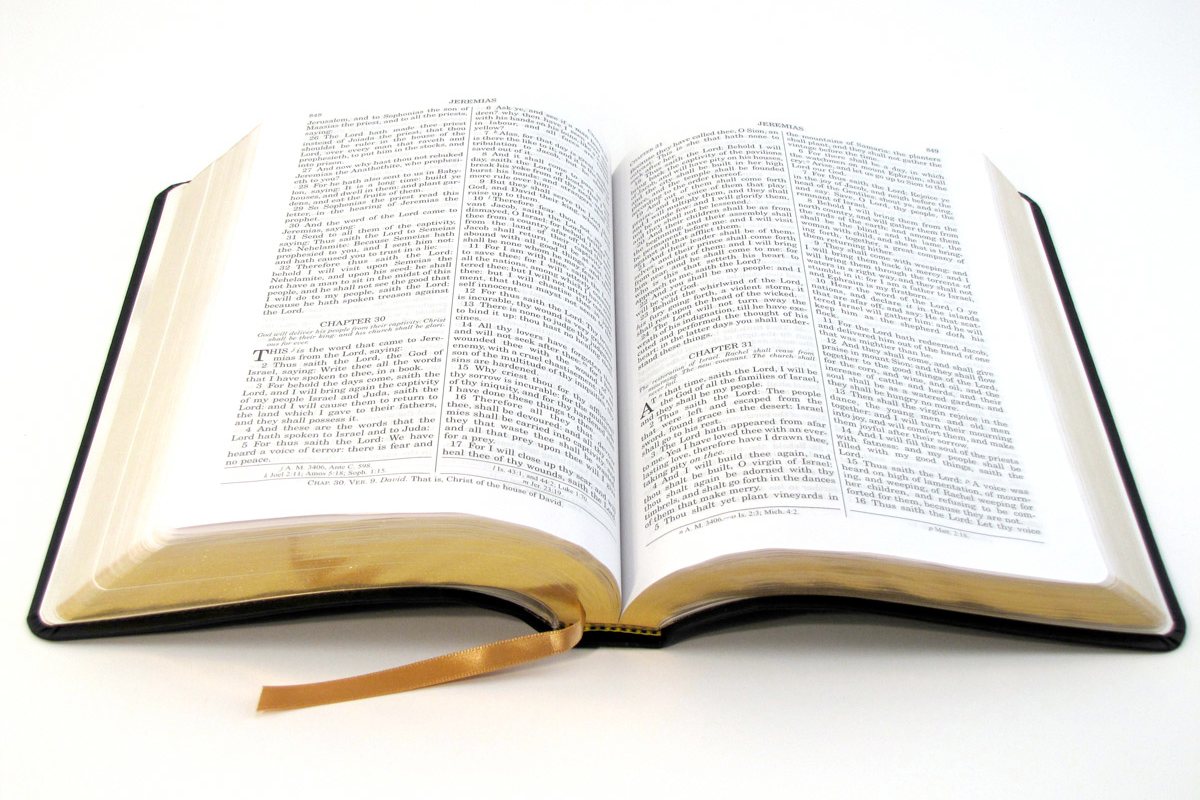 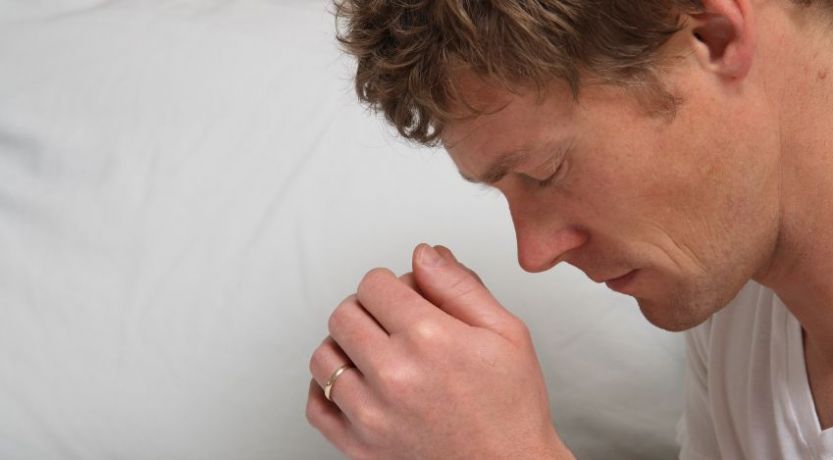 Está em dívida com alguém?
Ore, e peça forças ao Senhor para pagar. Depois, procure a quem você deve e faça uma proposta. Peça ajuda! Coloque o Senhor como primeiro em suas finanças. Hoje mesmo pode ser o primeiro dia de uma nova etapa na sua vida ou de sua família.
Uma outra sugestão é fazer curtas reuniões de família, procurando envolver também os filhos.
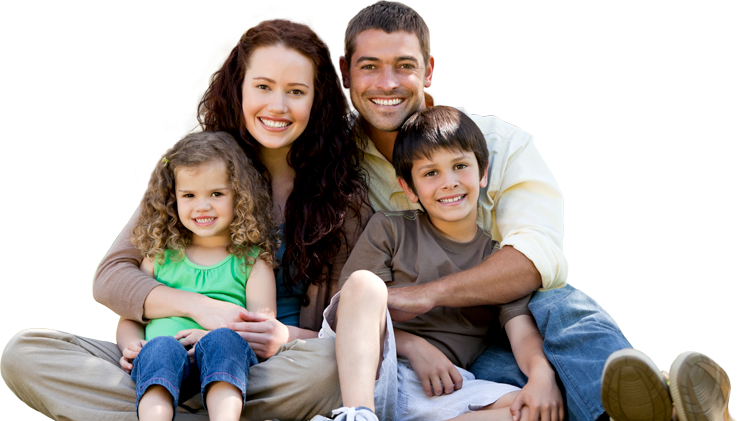 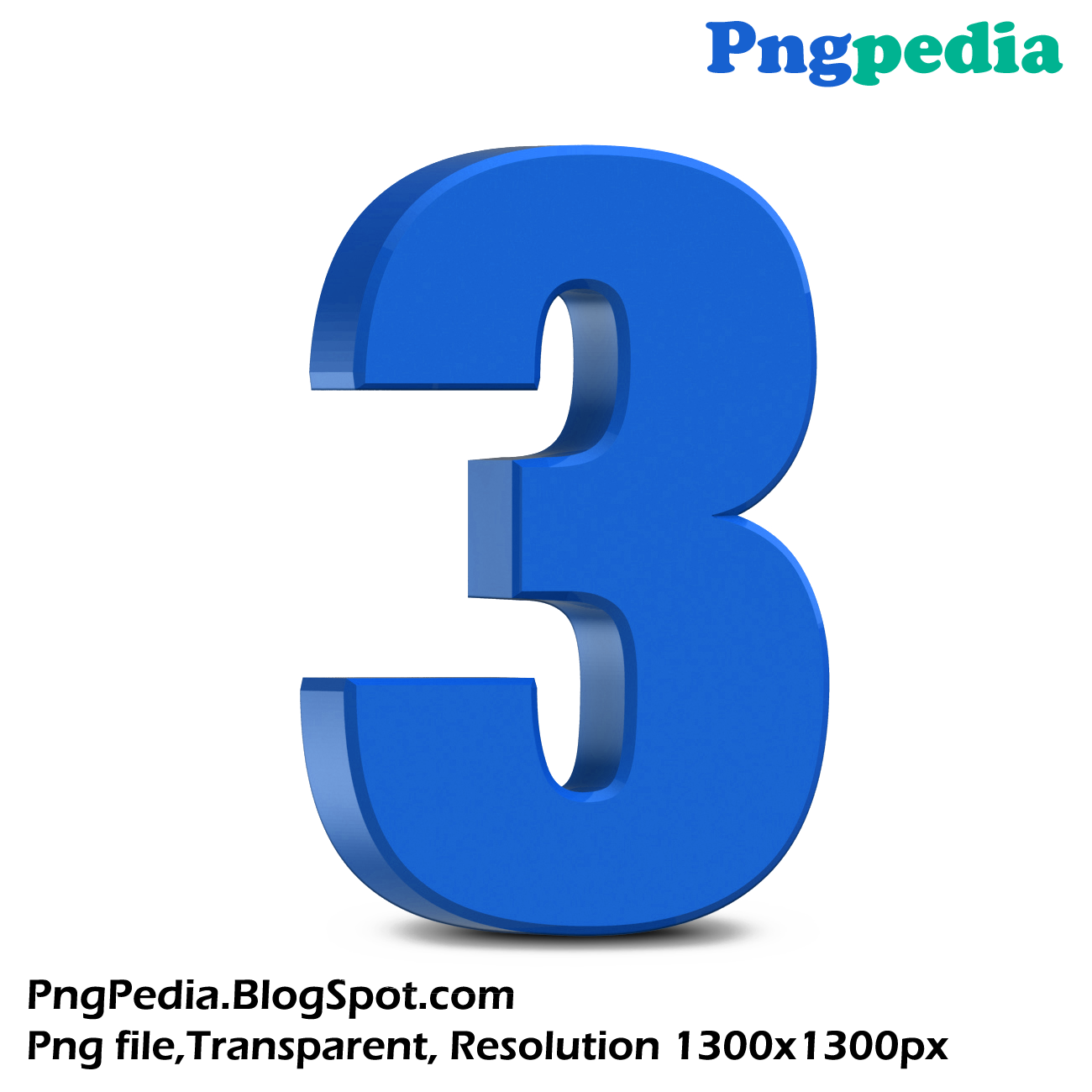 Coisas prioritárias
na hora de usar o dinheiro:
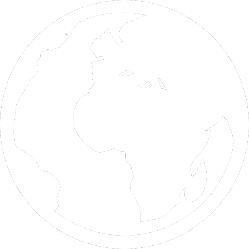 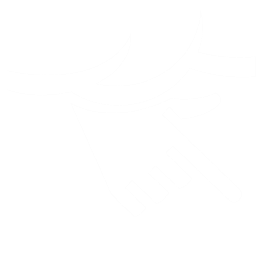 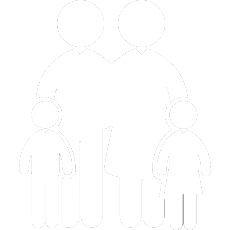 MUNDO
DEUS
FAMÍLIA
Definidos os objetivos, o orçamento é primordial para o sucesso.
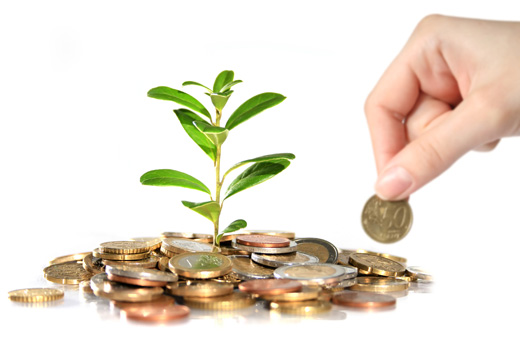 “É melhor dizer ao seu dinheiro para onde ir, 
Do que depois ficar perguntando para 
onde ele foi”.
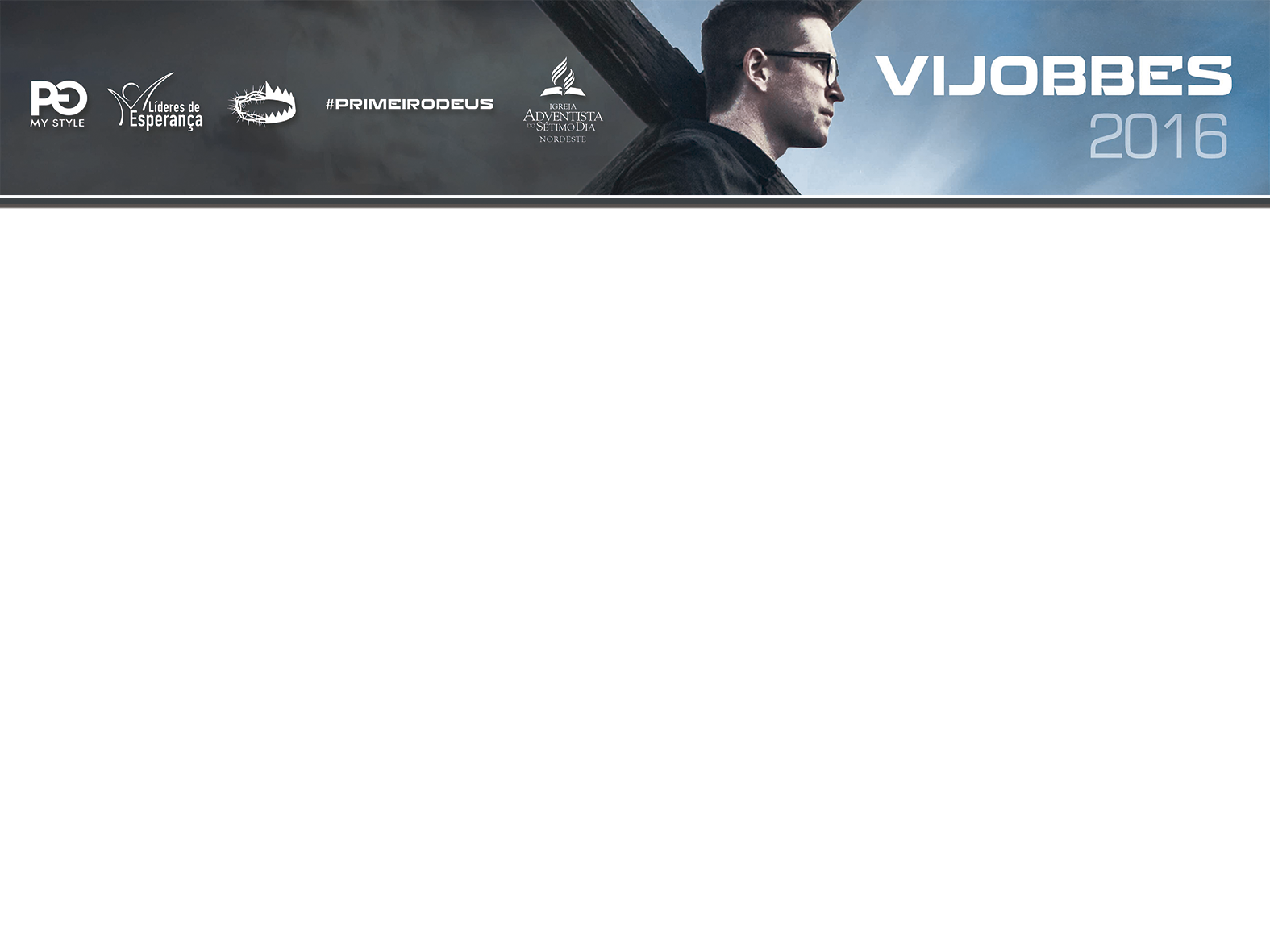 TOTAL DE ENTRADAS
TOTAL DE DESPESAS
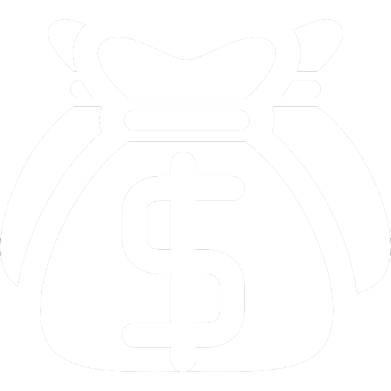 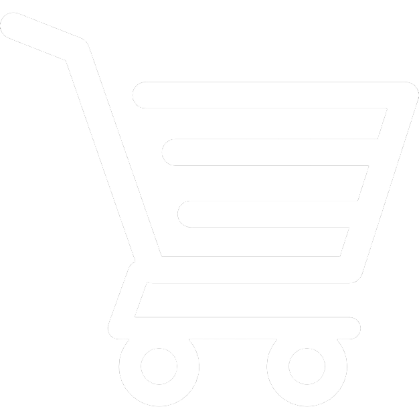 Compare as listas: 
Valor de entradas – sempre maior.
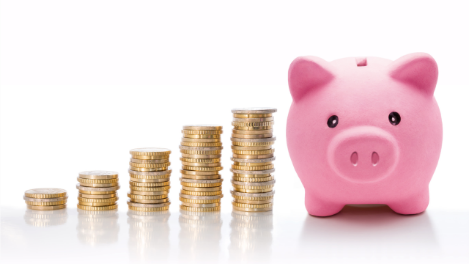 Quando uma família sabe exatamente quanto ganha e quanto gasta, e planeja sempre gastar 
menos do que ganha, então constrói 
uma “sobra”. Com ela será formado 
o Fundo de Reserva/Poupança.
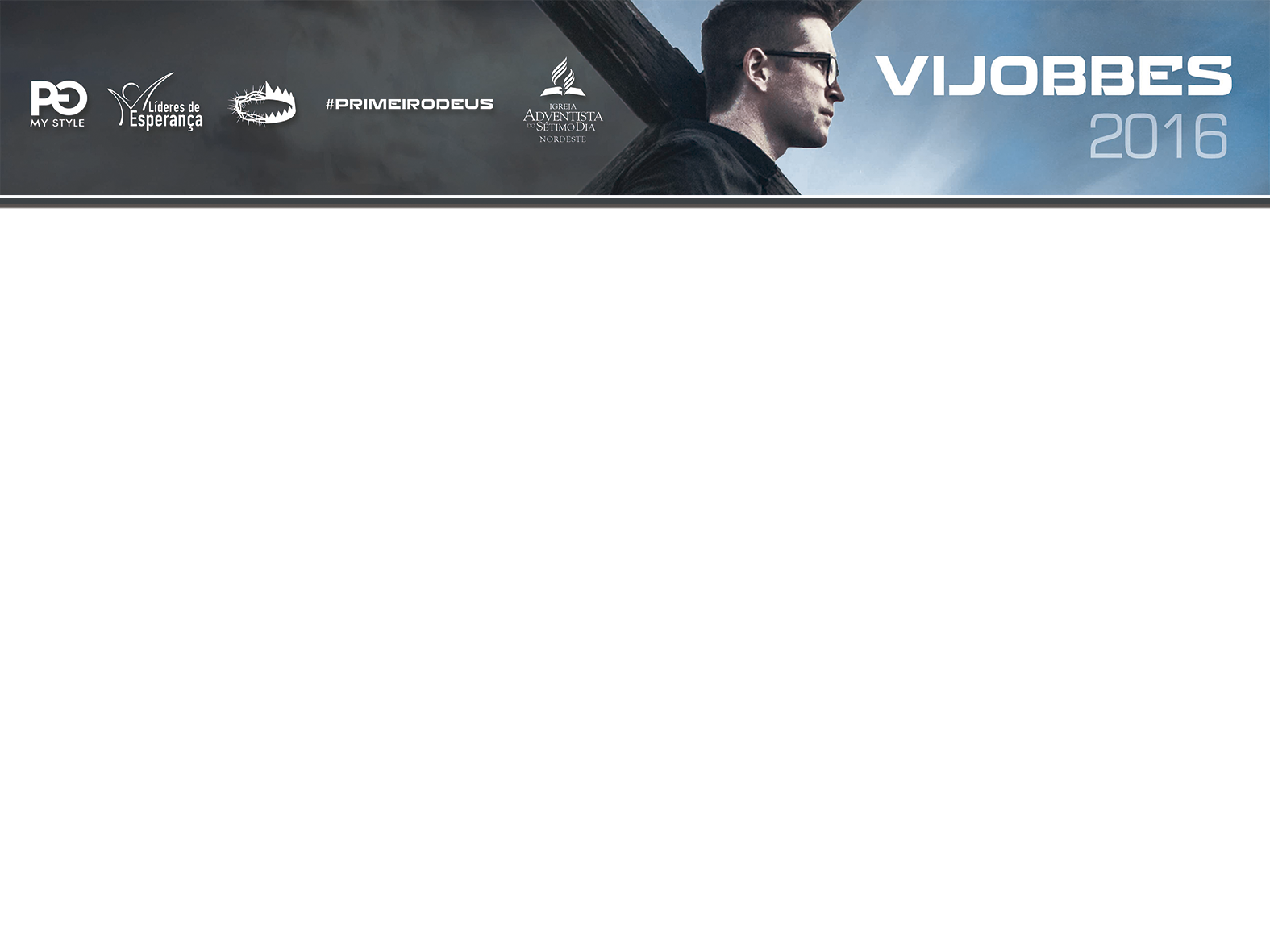 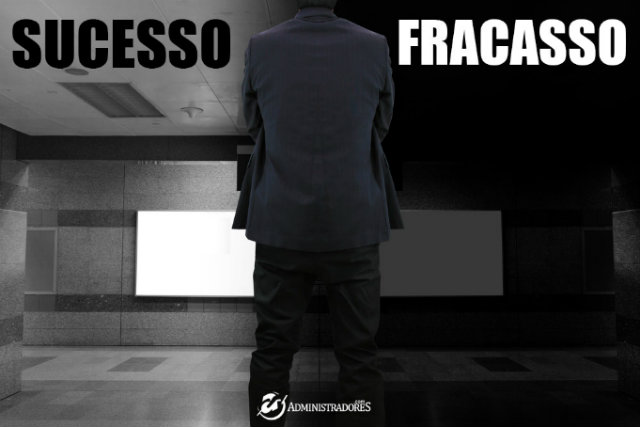 É este plano simples que faz a diferença entre o sucesso e o fracasso financeiro de uma família.
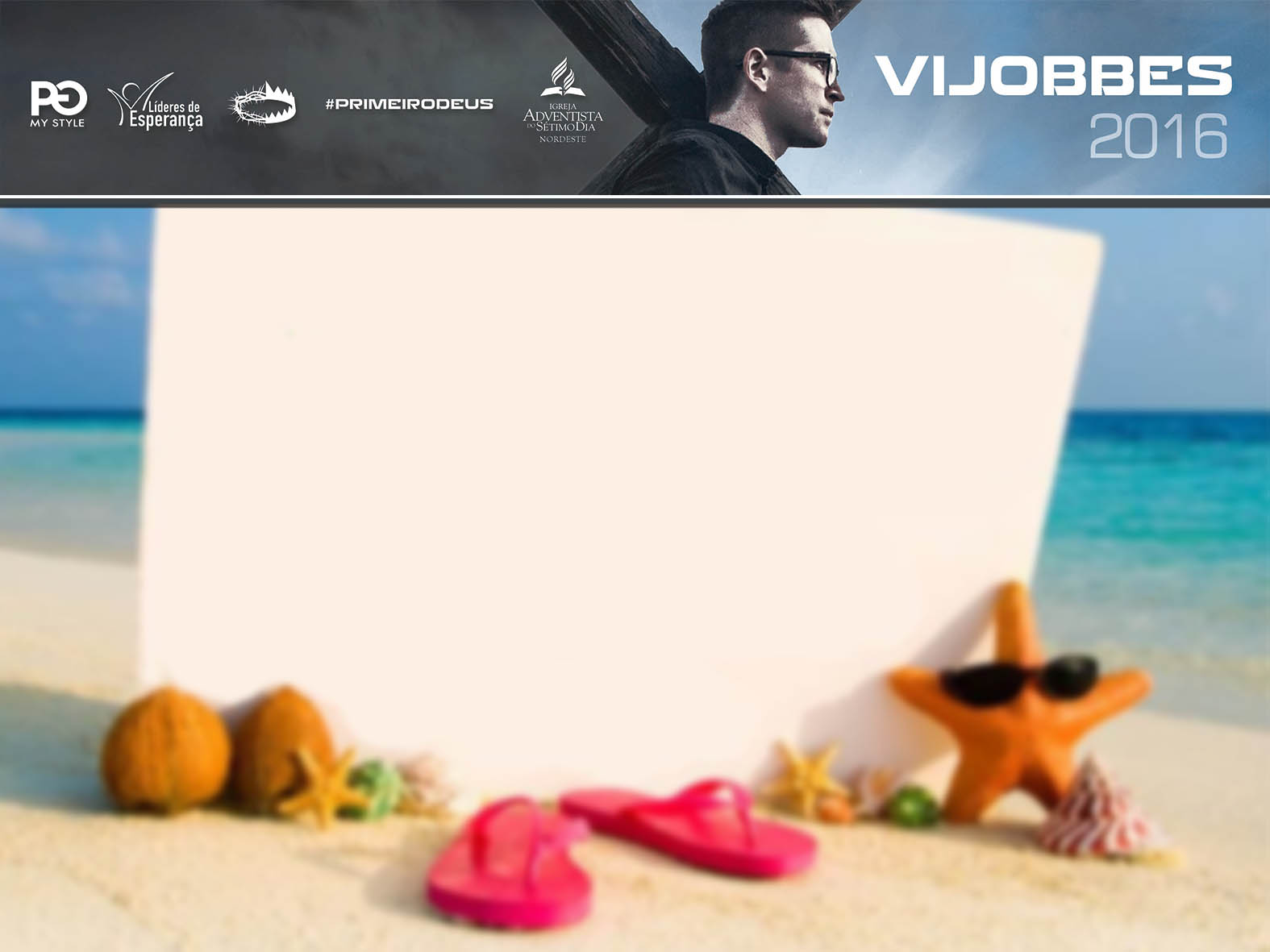 Não deixe de viver a vida com sua família. Coloque em seu orçamento momentos para férias e passeios. E cuidado com querer guardar demais a ponto de não se viver a vida, a mesquinhez, também é PECADO.
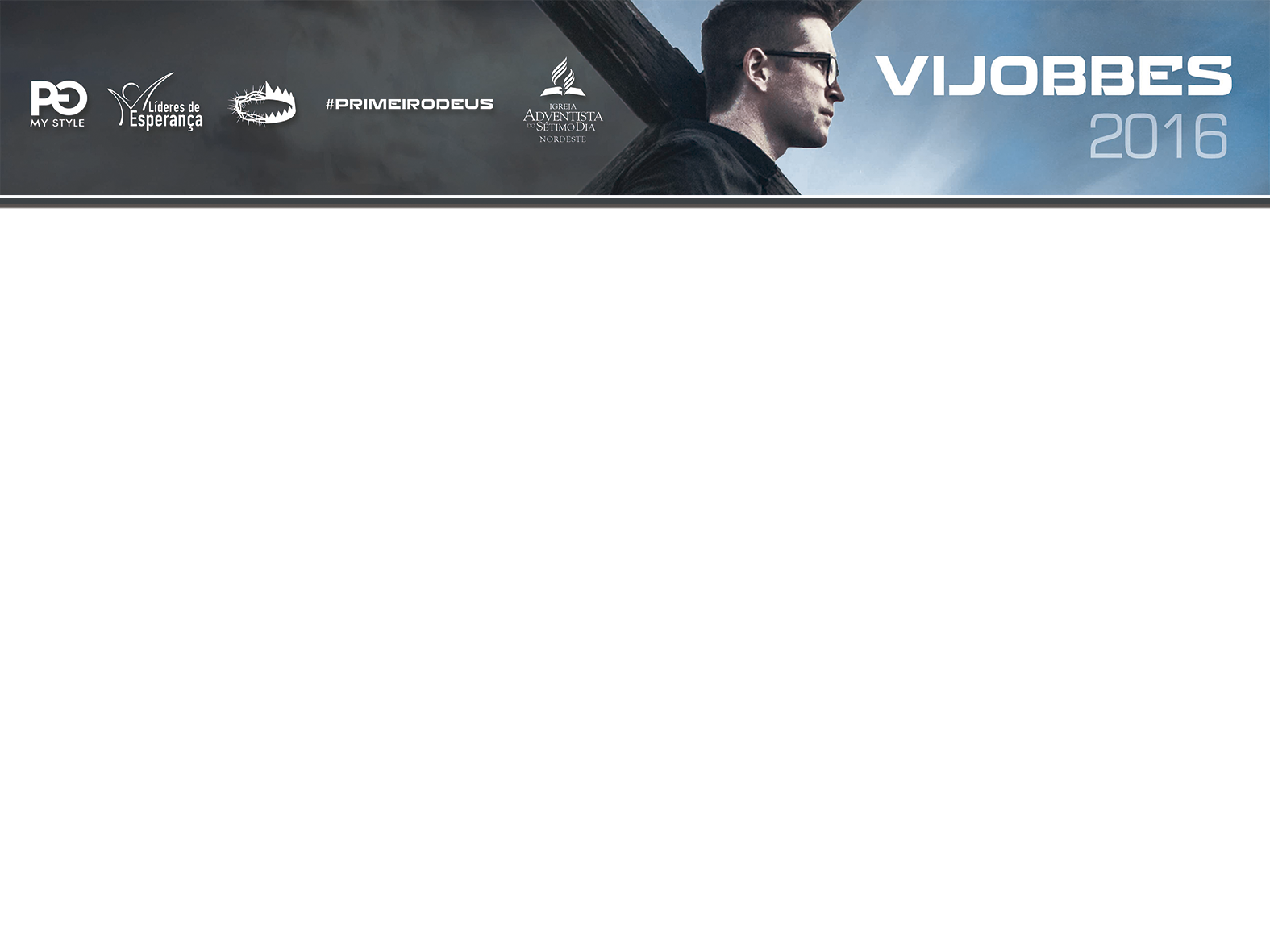 A T E N Ç Ã O
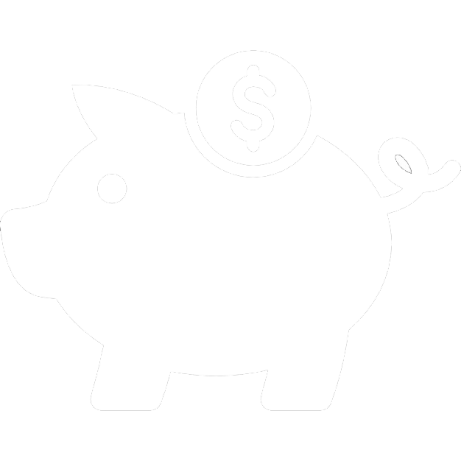 3) DESPESAS
1) PARTE DE DEUS
2) FUNDO DE RESERVA
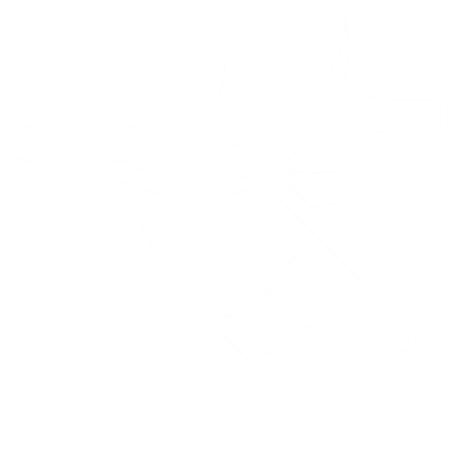 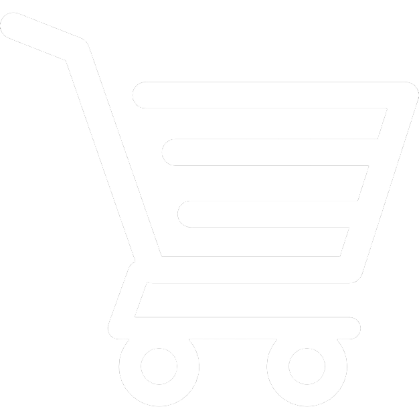 Anote suas despesas, utilize aplicativos de controle financeiro ou uma caderneta.
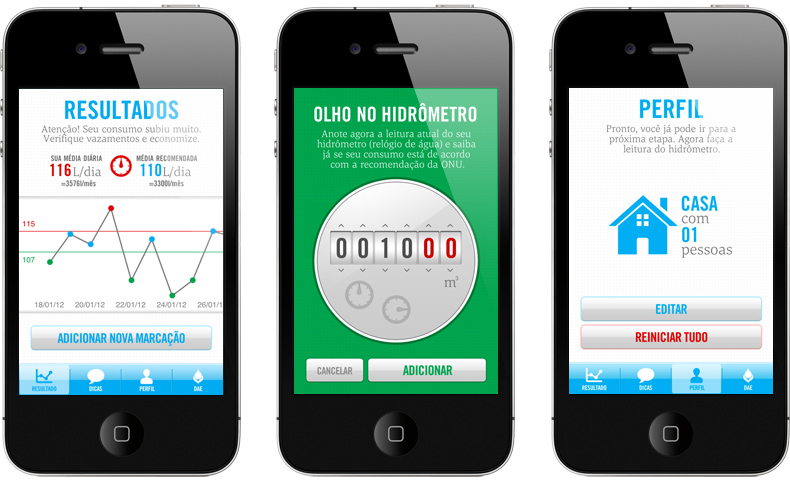 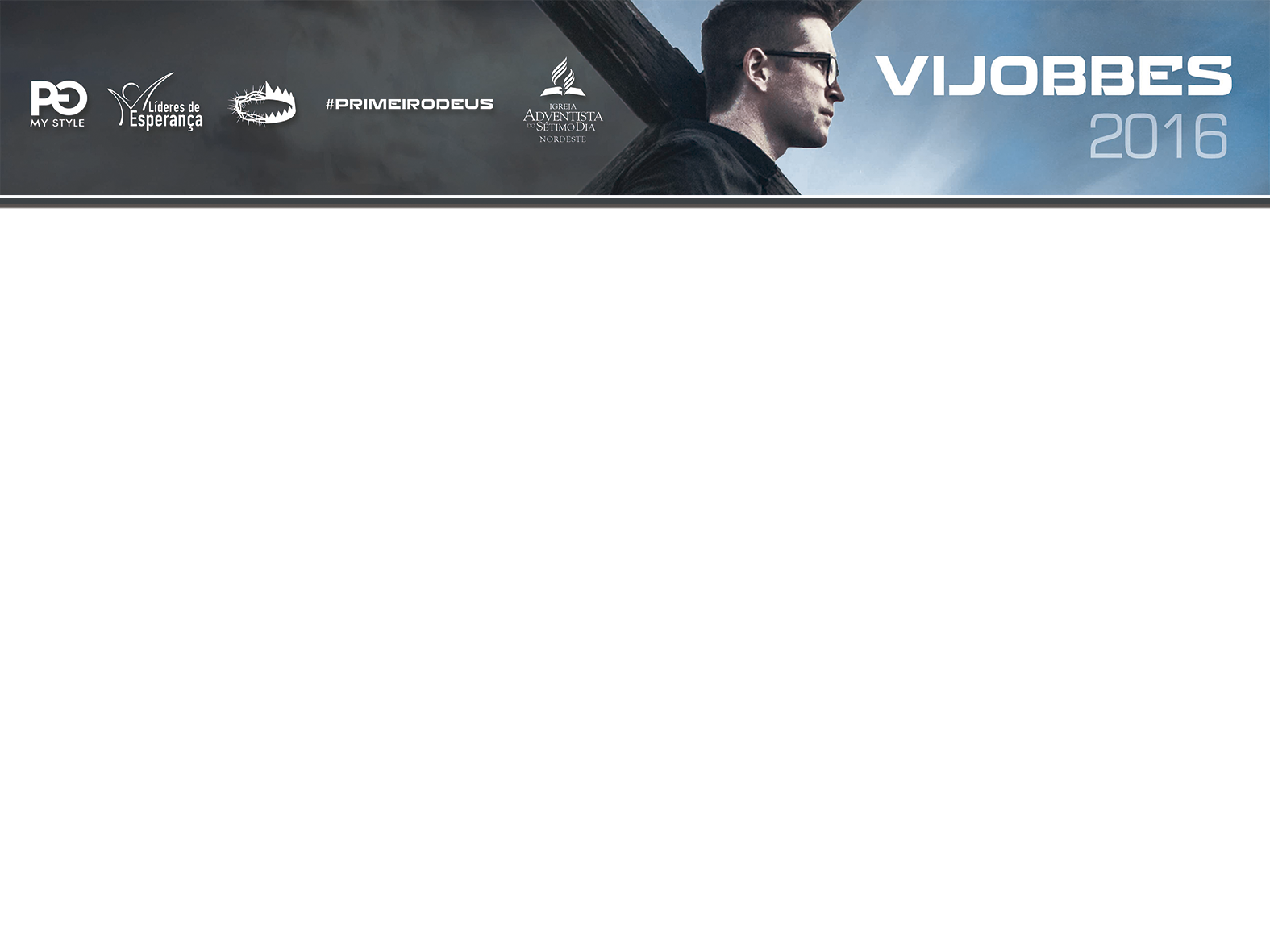 Entregue o planejamento financeiro de sua família ao Senhor.
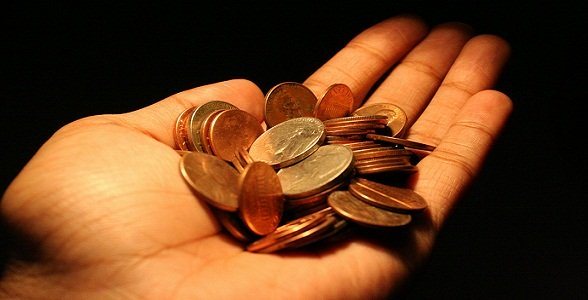 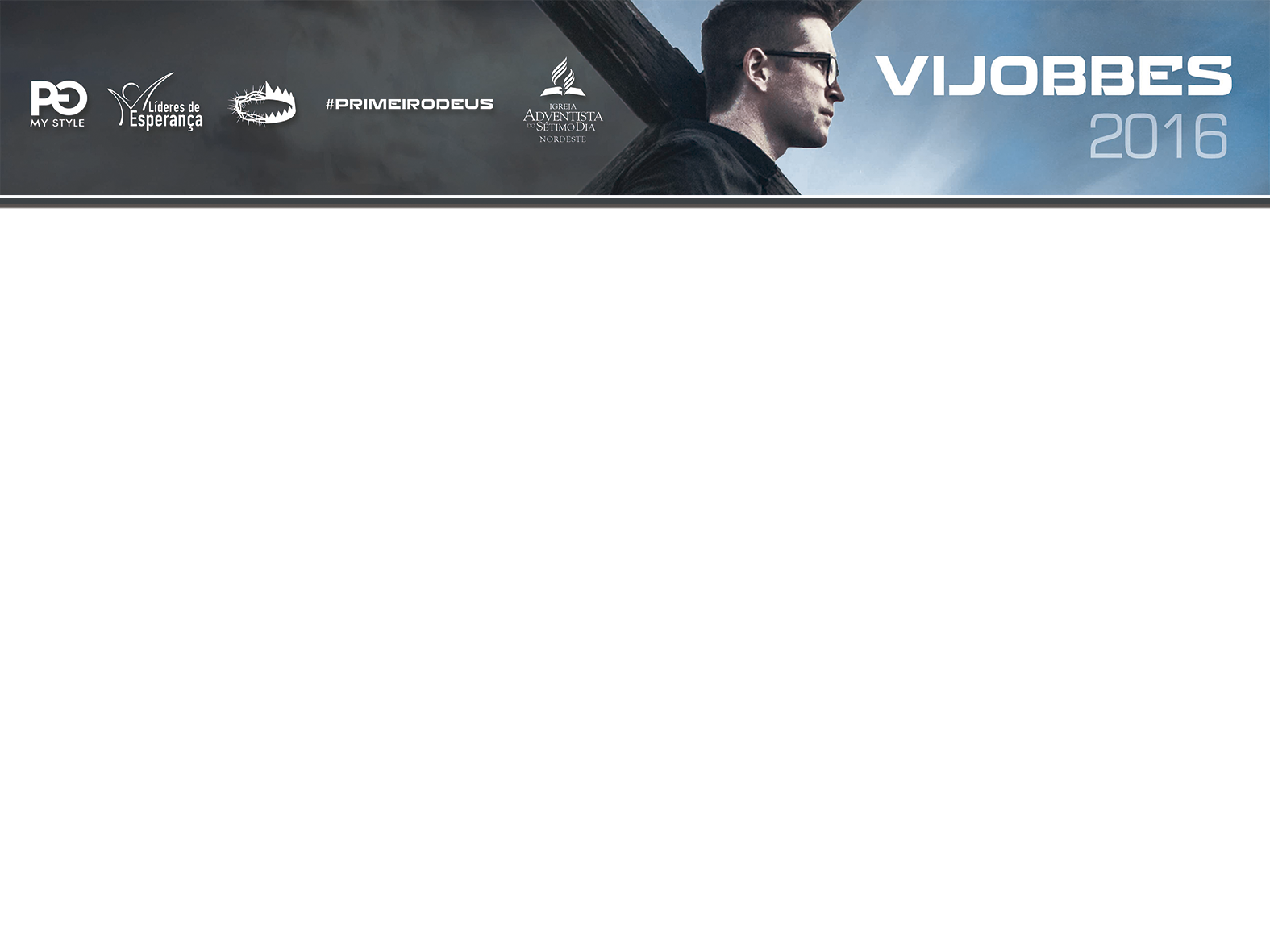 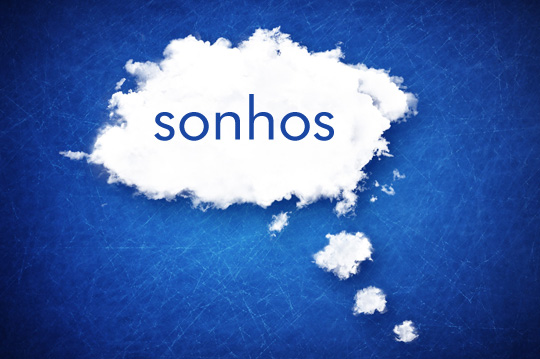 Escolham um dia para conversar sobre seus sonhos, estabelecer os objetivos, e fazer um orçamento quecontemple em primeiro lugar a parte de Deus (dízimos e ofertas), depois o fundo de reservas.
Na sequência, as despesas fixas (água, luz, escola, telefone, aluguel, etc.) e variáveis (remédio, roupa, sapato, etc.), depois gastos com entretenimento e férias.
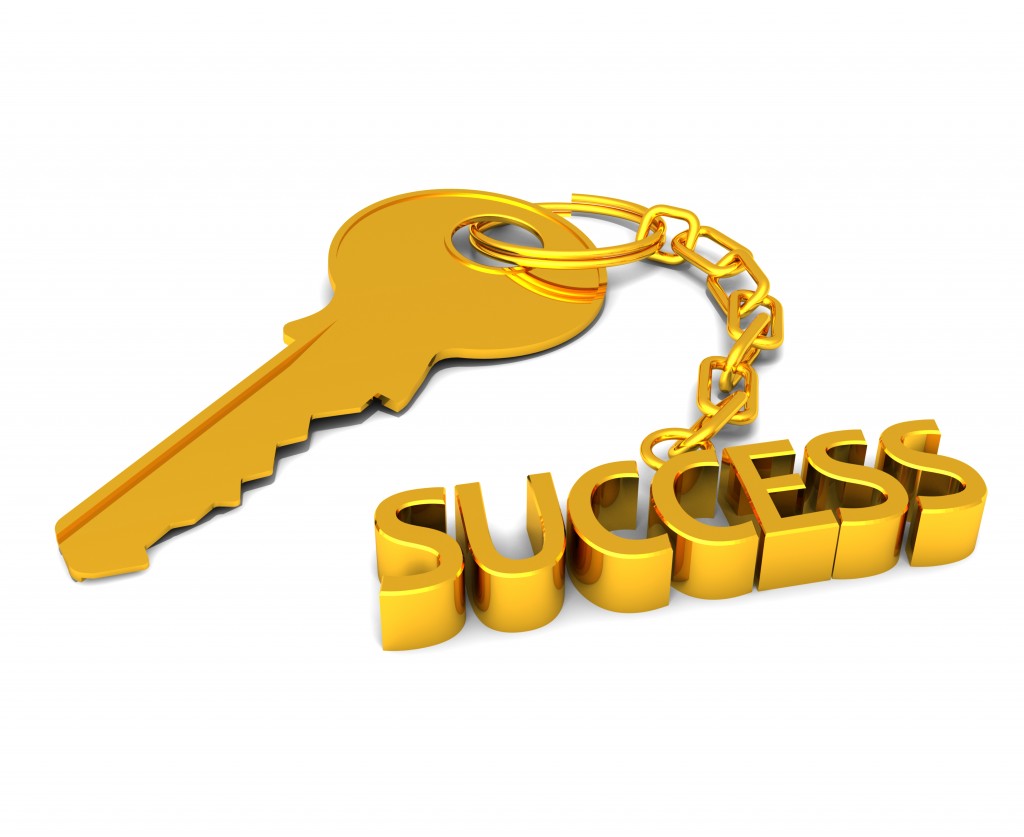 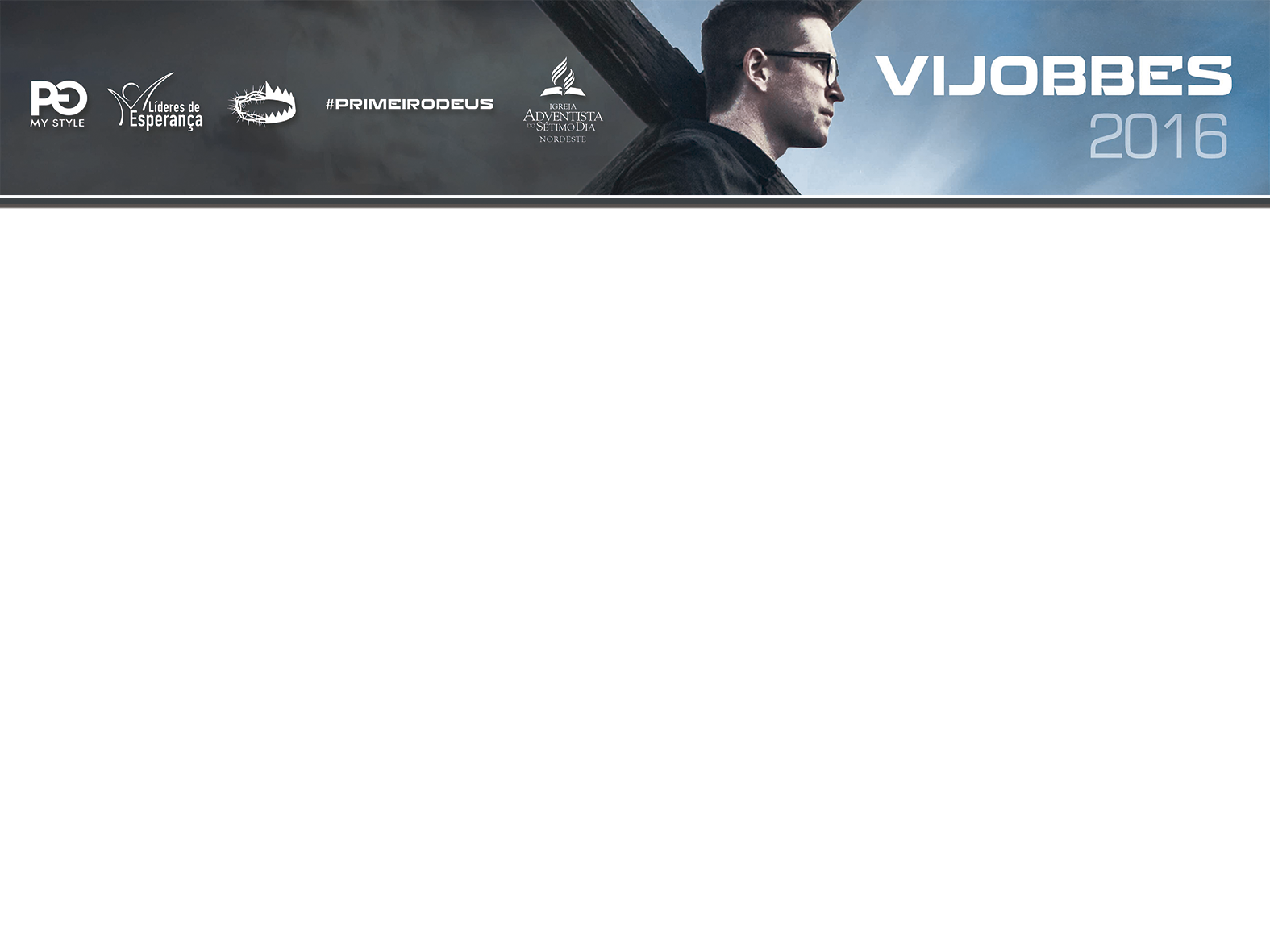 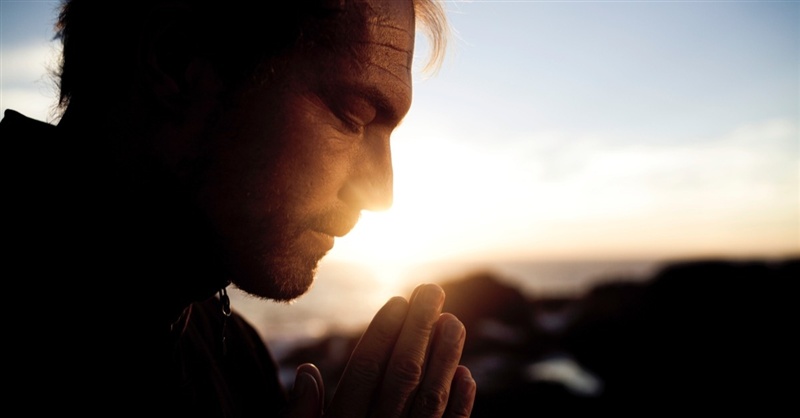 Ore sobre isto agora. “E o meu Deus, segundo sua riqueza em glória, há de suprir em Cristo Jesus, cada uma de vossas necessidades.” 
Filipenses 4:19.
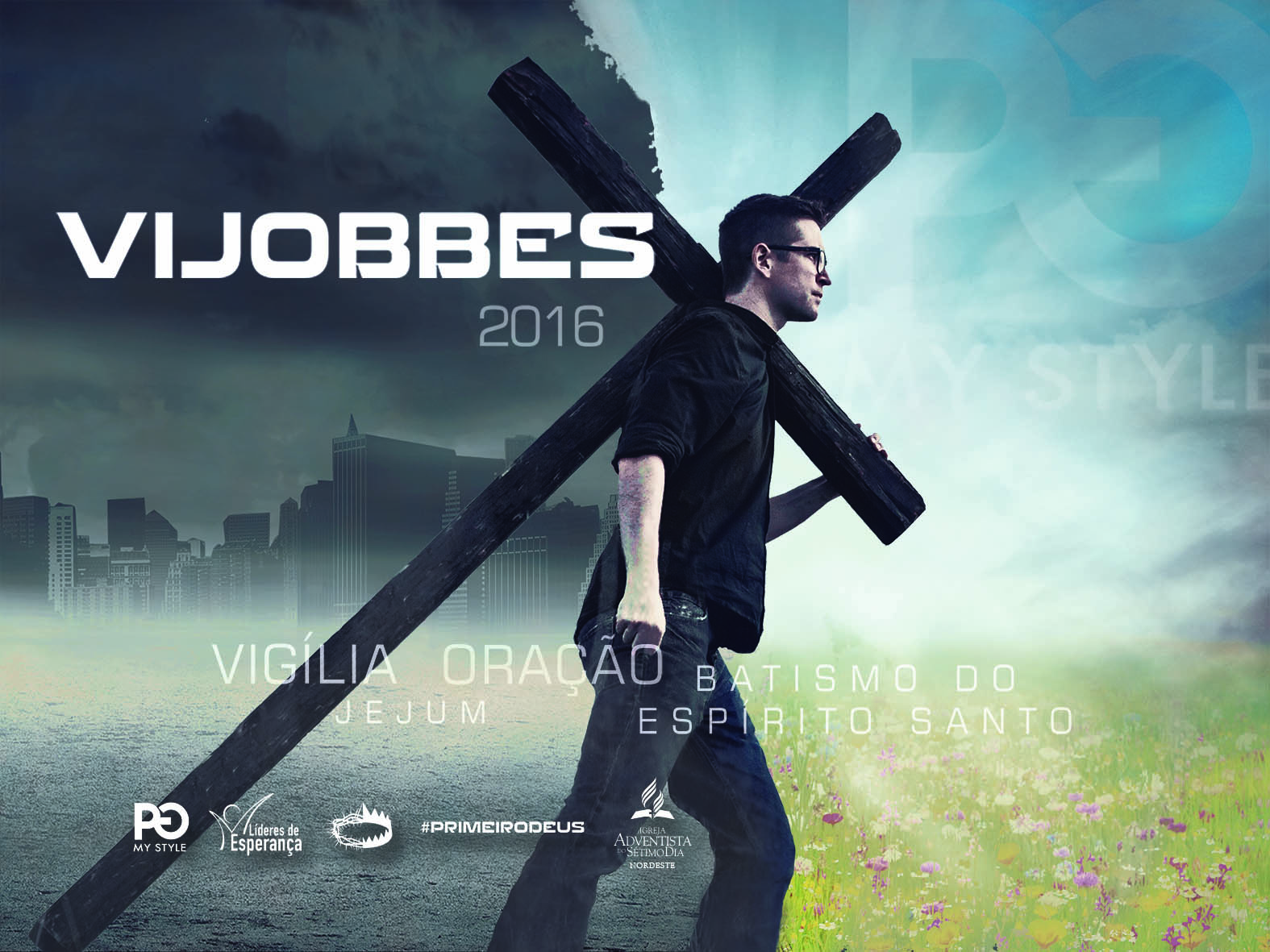